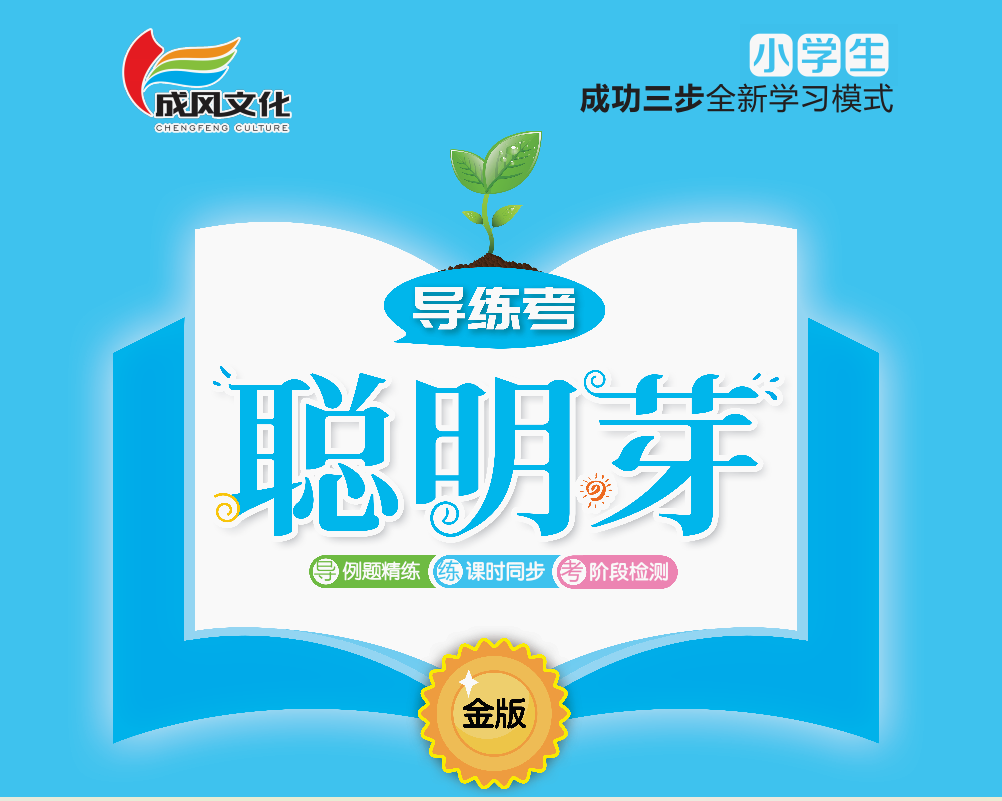 二    图形的初步认识(二)
第二单元能力素养提升
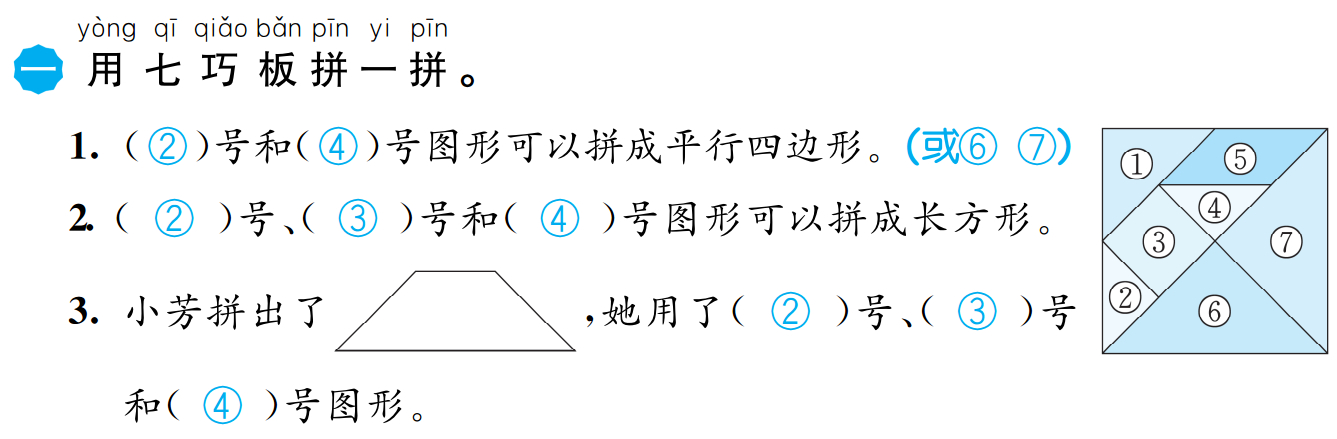 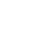 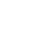 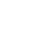 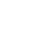 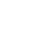 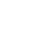 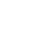 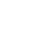 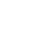 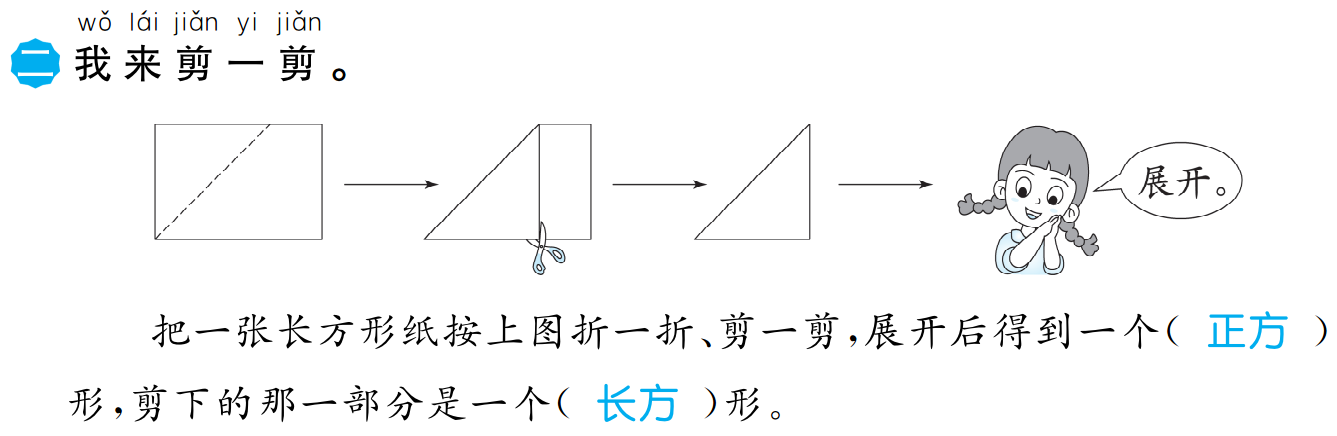 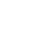 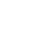 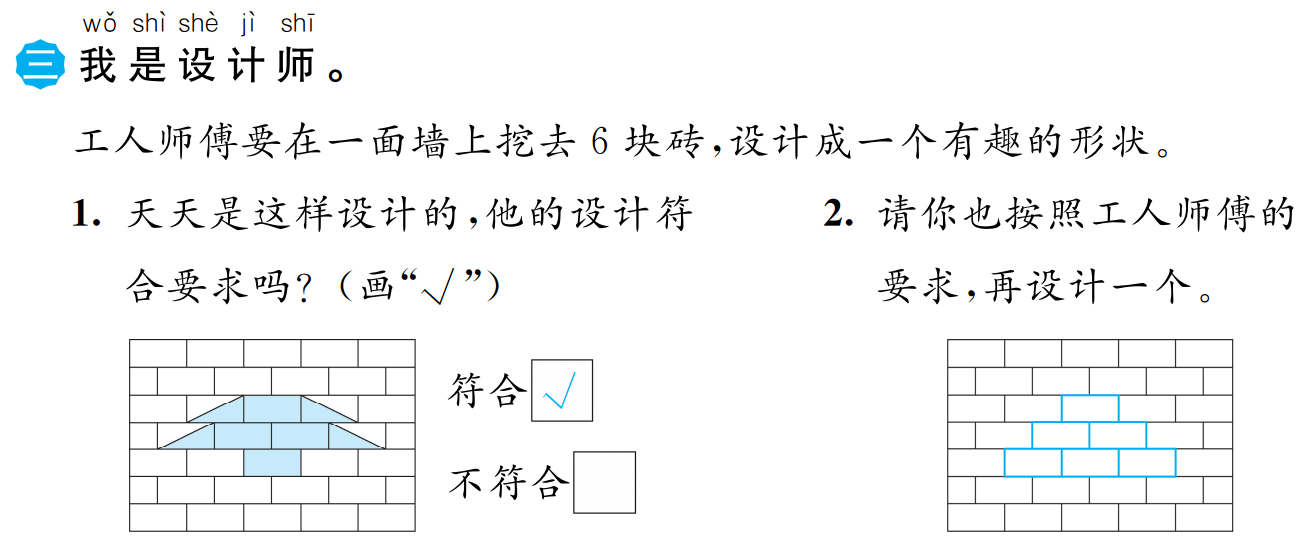 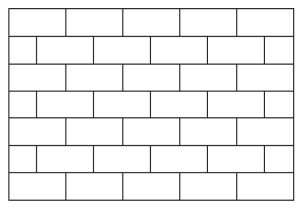 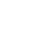 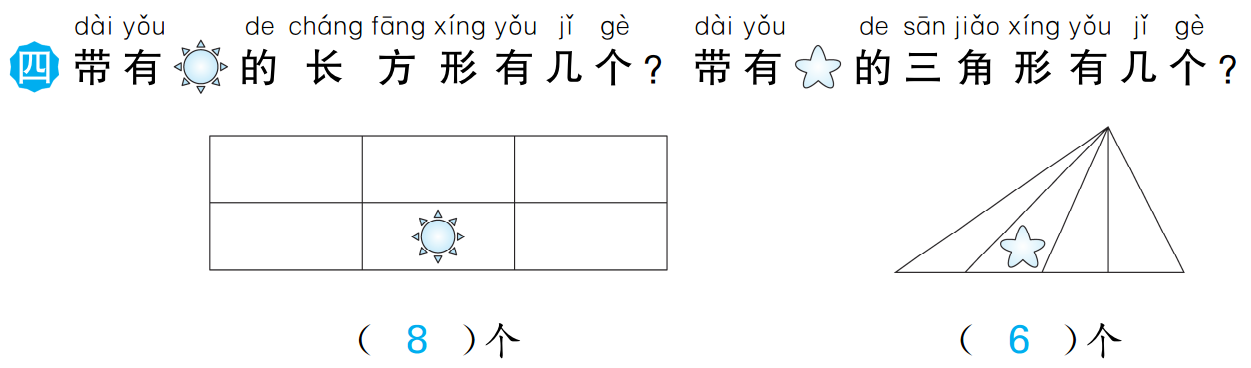 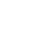 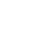 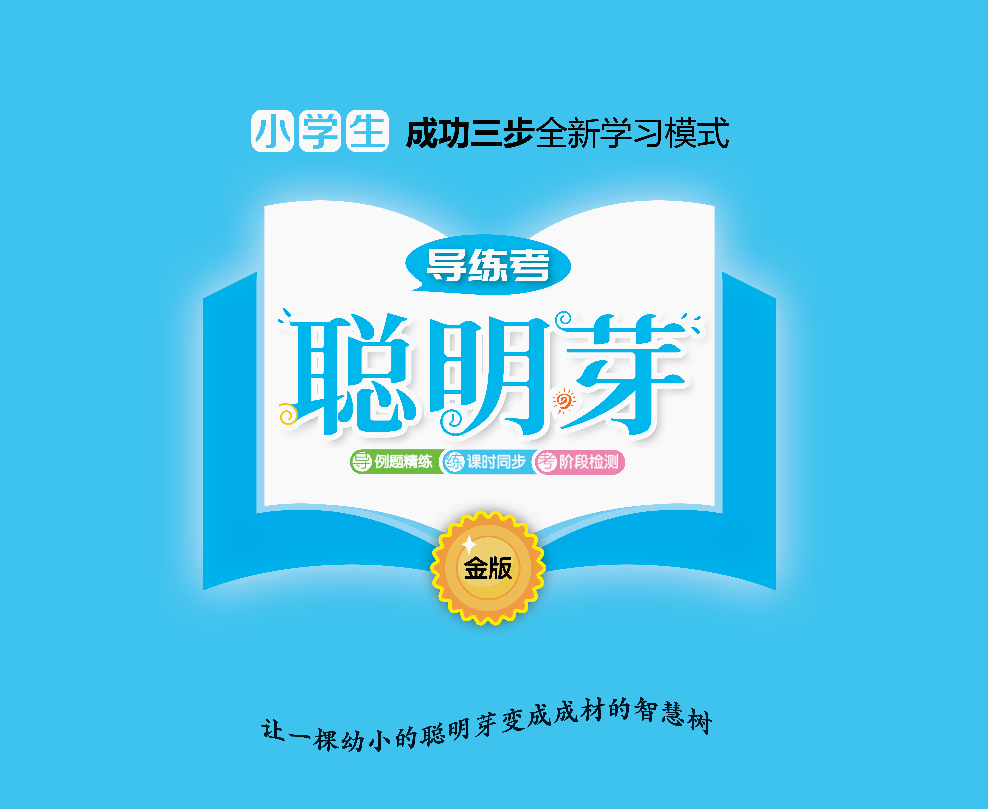